COSATULand Court BillPortfolio Committee: Justice & Correctional ServicesNational Assembly  01/03/2022
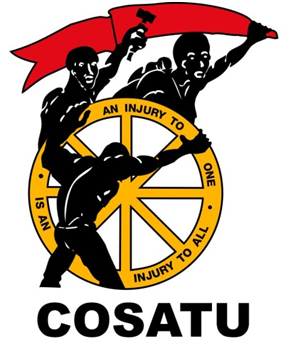 1
Introduction
COSATU welcomes the Land Court Bill.  
It is progressive and long over initiative.  
COSATU supports the progressive provisions of the Bill and urges its speedy passage.
COSATU urges Parliament to tighten the provision on the jurisdiction and scope of the Court with regards the Extension of Tenure Security Act and evictions from farms of farm workers and their families.
COSATU supports the Bill, but is worried about government’s ability to adequately resource it.
2
COSATU Support for the Land Court Bill
COSATU welcomes and supports the Bill.  
The Federation urges its speedy passage through Parliament, assenting by the President and implementation by government.
It is a progressive bill that will assist in addressing the perennial delays in resolving thousands and thousands of land restitution cases.
It will establish and formalise the necessary judicial expertise in land, in particular restitution and eviction cases.
3
COSATU Support for the Land Court Bill
It provides the necessary administrative flexibility for the state to ensure that cases can be held in areas close to communities.
It ensures that judges will be remunerated at the same levels of their pears to ensure that the necessary seniority, expertise and stability in judges are achieved.
4
COSATU’s Proposals to Clarify the Scope of the Courts
COSATU welcomes the proposed scope of the Bill to cover matters provided for in various land reform legislation, e.g. the Restitution of Land Rights, Land Reform, Upgrading of Land Tenure Rights, the Extension of Security of Tenure Acts amongst others.
COSATU is concerned that this scope is not explicitly stated in the Act itself but rather only mentioned in passing its Schedule.
5
COSATU’s Proposals to Clarify the Scope of the Courts
This may lead to unnecessary confusion by not only plaintiffs, defendants but also amongst the magistrate’s courts.  The wording in the Bill gives an impression that the Land Courts will focus on land restitution cases.  
Bill is vague and ambiguous with regards to its role cases involving the eviction of farm workers and labour tenants and their families from land they reside on and occupy.
6
COSATU’s Proposals to Clarify the Scope of the Courts
COSATU Proposal:
That clarity be provided for in the Bill itself citing these Acts and the nature of the types of cases that may be brought for it, in particular those falling under the Extension of Security of Tenure Act, e.g. the eviction of farm workers and labour tenants and families from land they occupy or reside on.
7
COSATU Concerns with Regards to Adequately Resourcing the Land Courts
Whilst COSATU supports the proposed establishment of the Land Courts, we are deeply concerned with regards to government’s ability to adequately resource them so that they are able to fully fulfil their legal mandate.
Workers have painful experiencing with the under resourcing of Labour Courts and as a consequence, workers can wait up to 2 years for their cases to be heard and concluded.
8
COSATU Concerns with Regards to Adequately Resourcing the Land Courts
Workers have seen government slash the funding for the CCMA resulting in it cutting services, retrenching Commissioners and cases taking 3 months and no longer 1 month to be heard.  
This has occurred during deep economic recession and a global pandemic when millions of workers have been forced to work in dangerous conditions without adequate protections, have lost wages and pensions, and been retrenched.
9
Conclusion
COSATU supports and urges the speedy passage of the Land Court Bill.  
It will provide an additional boost in support of land reform and help to ensure properly capacitated dedicated courts to hear land cases.
10
Conclusion
COSATU urges Parliament to insert an additional provision in the Bill to ensure that its scope is clear to all and that it includes dealing with the evictions of farm workers, labour tenants and their families.
Lastly the Federation urges Parliament to ensure that these Land Courts will be sufficiently resourced to fulfil their legal mandates.
11